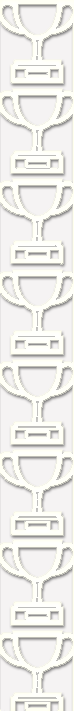 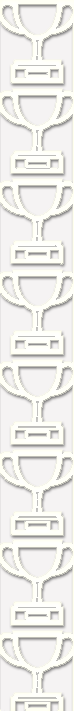 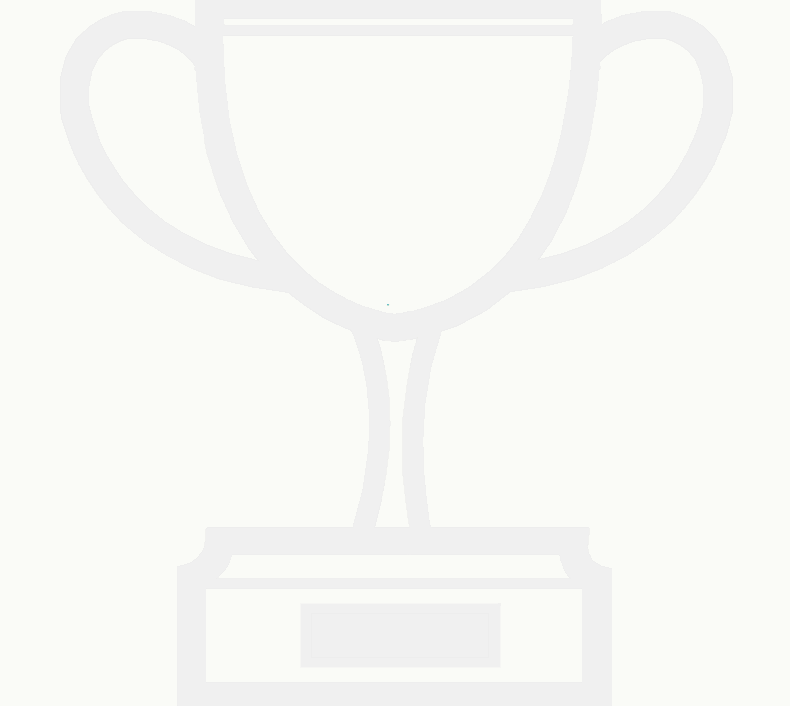 i

SOBA America Scholarship Endowment Program
Bertrand P.  Fote, MD
Project Lead
Vice-President – SOBA America

_______________________
Presenter’s Name and Title
GOALS
Provide scholarships to Sasse students based on Need and Merit
Encourage academic excellence, good behavior and provide financial assistance
Create an endowment fund to fund the scholarships annually
Awards
SOBA America Scholarship Day
Beginning of year, based on previous year’s record (Selection @ end of year)
SOBA America sets specific guidelines
Principal and staff select based on guidelines
Submit names and supporting documentation to SOBA America
NO STUDENT RECEIVES MORE THAN ONE AWARD
Awards
Need Based Awards
Provide support to needy students
Appeal to donors
Merit Based Awards
Promote the ideals of SJC Sasse: Academic excellence, good moral values
Lottery Awards
Encourage participation at awards which will motivate students
Need Based Scholarships
Based on demonstrated need for financial assistance
Criteria
Essay by student expressing need and demonstrating how scholarship will help
No previous disciplinary action
Parents’ income < 200 KFCFA/month
Principal will submit summary of selection
18 scholarships ( 3 per class. F2-5,U6)
50,000 FCFA each paid towards tuition
Merit Based Scholarships
Top Student Award
Criteria
Best cumulative record in academic year
Principal to submit records of next 3 students for verification
6 Scholarships (Forms 2,3,4,Upper Sixth Arts and Science)
100,000 FCFA Each
Merit Based Scholarships
Most Improved Student Award
Criteria
Best academic improvement over school year AND has passing average
Principal will submit academic record along with records of three closest runners-up.
5 Scholarships (Forms 2,3,4,5, Upper Sixth
100,000 FCFA each
Merit Based Scholarships
G.C.E. Award
Criteria
Top score for O’Level, A’Level arts, A’Level Science
Principal will submit Sasse GCE results
3 Scholarships (ties will split prize)
75,000 FCFA Each
Merit Based Scholarships
Incoming Freshman Award
Criteria
Principal will submit record along with 3 closest runners-up
Incoming Form 1 student with best Common Entrance result
Incoming Lower Sixth Student with best G.C.E. O’Level result (regardless of school
2 Scholarships
75,000FCFA Each
Merit Based Scholarships
Best Behaved Student Award
Criteria
Conduct, promptness, discipline
Each Class nominates 3 students
Principal and staff select from nominees
Principal submits summary of nomination and staff selection process
5 scholarships (Forms 2,3,4,5, U6)
50,000 FCFA Each
Merit Based Scholarships
The Neatest Student Award
Criteria
 Overall cleanliness, neatness and proper care of his bed and property
 Each class nominates 3 students
Principal and staff select from nominees
Principal submits summary of nomination and staff selection process
5 scholarships (Forms 2,3,4,5,U6)
50,000 FCFA each
Lottery Awards
8 Scholarships (25,000 FCFA each) to Form 1 and Lower Sixth Students
They don’t qualify for most other awards
Random draw of names from hat during awards
Student MUST be present to win award if name is drawn
Goal: Encourage their participation
Awards - Summary
18 need based  – 900,000FCFA
16 Acad. excellence – 1,475,000FCFA
10 Good conduct – 500,000 FCFA
8 Lottery  - 200,000 FCFA
Total of 52 Scholarships for 3,075,000FCFA ($6,150 @ 500FCFA exchange rate)
Funding Needs
$250,000 @ 3% interest = $7500/yr
$200,000 @ 3% interest = $6000/yr
Goal is to raise $250K by June 30, 2016
Allow us to fund awards from next year
Fund awards for ever
Smaller endowment will require more aggressive investment
Greater risk with more aggressive investment
Funding Strategy
Aggressive
Mail, personal, social media
Engagement
Challenge every one to take part
Board of Directors to take lead
Full strategy to be discussed
Award Sponsorship
Can Sponsor specific award
$2500 minimum sponsorship
Naming right to specific award for fixed time
Can add different sponsored awards not listed
Questions?